Universidad de Los Andes
Facultad de Ingeniería
Escuela de Ingeniería Química
Petróleo II
REFORMADO CATALÍTICO
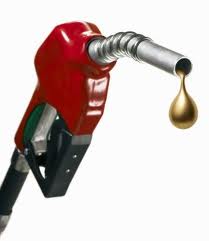 Integrantes:
Leonardo nava
Lilia Valor
Luigi Figueroa
Paul abril
Introducción al reformado catalítico
En la industria del petróleo se contemplan una serie de procesos  que buscan mejorar  las características de su producto principal como lo son las gasolinas.
El reformado catalítico se encarga de mejorar estas, a través de una reordenación molecular.
Se puede decir que es el proceso clave en el esquema de la fabricación de  estos combustibles.
En el reformado, se convierten parafinas lineales de las naftas pesadas en diferentes componentes de alto octanaje, incluyendo parafinas isomerizadas y compuestos de anillo cerrado, tanto nafténicos como aromáticos.
Antes del reformado catalítico , la carga sufre un hidrotratamiento  con el fin de eliminar  las impurezas ( S, N, 0lefinas, metales….)  que serian venenos para el catalizador.
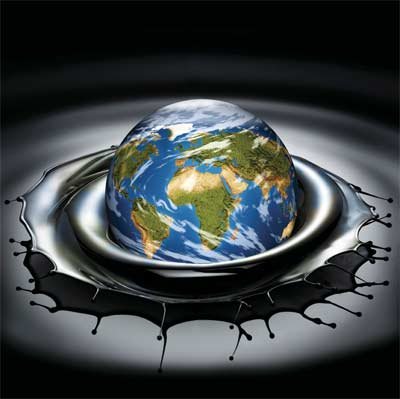 ¿Qué se procesa en el reformado catalítico?
El proceso moderno de reformado opera con regeneración continua del catalizador a baja presión (2 a 5 bar) y altas temperaturas (510 – 530 ˚C.
La carga habitual del reformado catalítico es nafta pesada (80-180 ˚C) de la destilación primaria.
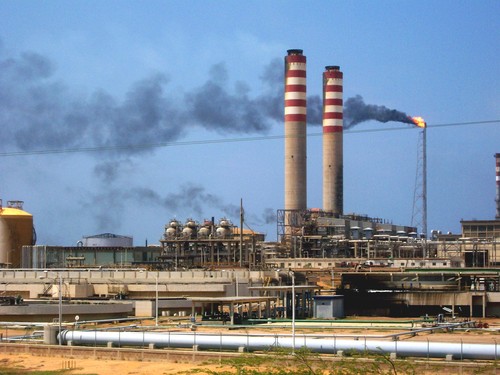 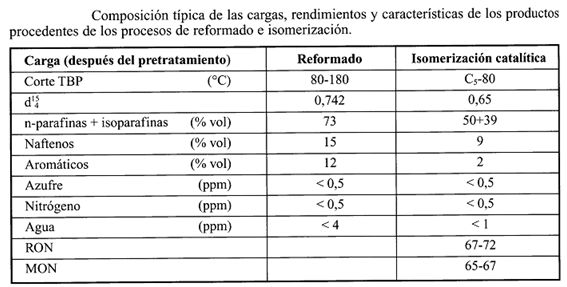 Procesos comerciales
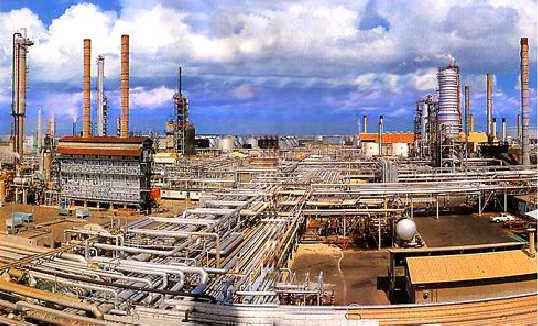 Existen una gran variedad  de procesos patentados y desarrollados pero los mas importantes se muestran a continuación:
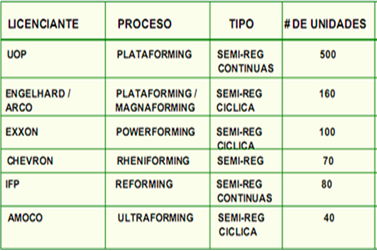 En vista de la gran cantidad de estos procesos solo enunciaremos dos; uno por su total diferencia con respecto a los demás como lo es  CB & Howe-Baker y el desarrollado por  la UOP el cual es el mas difundido a nivel mundial.
Proceso de la CB & Howe-baker
Su finalidad es aumentar el octanaje de las naftas de destilación directa para la producción de gasolinas.
Productos: Alto octanaje de la gasolina y un gas rico en hidrógeno. Los subproductos pueden ser GLP, gas combustible y vapor.
Proceso: Semi-regenerativo, múltiples bancos con reforma de catalizadores de platino o bimetálico. El hidrógeno se recicla a los reactores a una relación de 3 moles a 7 moles por mol de alimentación. Alimentos de la primera destilación son generalmente tratados con hidrógeno, pero con  bajo contenido de azufre (<10 ppm) puede ser reformada con hidrotratamiento.
Condiciones de operación: Para el reactor va  desde 875˚F – 1000 ˚F  y presiones desde 150 a 400 psig.
Rendimiento:  Depende de las características de la alimentación , presión del reactor, un ejemplo: si la alimentación contiene 51,4% de parafinas, 41,5% de naftenos y 7,1% de aromáticos   de un destilado  desde 208 a 375 ˚F  (ASTM D86), el producto  tiene un octanaje de 99,7 RON presión del reactor  200 psig.
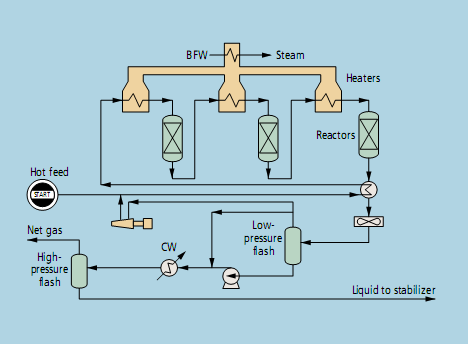 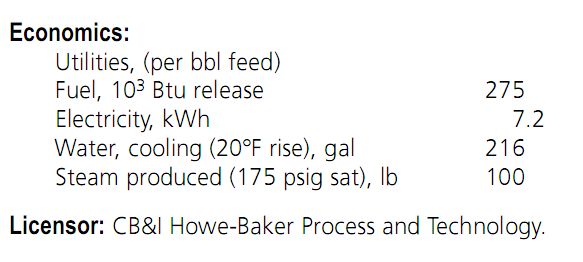 Proceso de ccr platforming
De flujo radial reactores están dispuestos en una pila vertical. Las reacciones predominantes son endotérmicas, por lo que un interheater se utiliza entre cada reactor para calentar la carga a la temperatura de reacción. El efluente del último reactor intercambia calor contra alimentación combinada, se enfrió y se dividió en vapor y productos líquidos en un separador. La fase de vapor es rico en hidrógeno. Una porción del gas se comprime y recicla a los reactores. La red de gas rico en hidrógeno se comprime y se cargan junto con la fase líquida separador a la sección de recuperación del producto. Esta sección está diseñada para proporcionar un rendimiento óptimo
Se emplea en la industria petrolera y petroquímica a nivel mundial.
Se obtiene un producto de mezcla de alto octanaje de la gasolina y una cantidad significativa de hidrógeno.
Descripción: alimentación de nafta tratada con hidrógeno se combina con gas de hidrógeno de reciclo y el intercambio de calor contra efluente del reactor. La alimentación combinada se eleva entonces a la temperatura de reacción en el calentador de carga y enviados a la sección del reactor.
Catalizador fluye verticalmente hacia abajo por la gravedad de la pila del reactor. Con el tiempo, el coque se acumula en el catalizador en condiciones de reacción. El catalizador parcialmente desactivado es continuamente retirado de la parte inferior de la pila del reactor y se transfiere al regenerador CCR.
Instalación: UOP comercializó el proceso de CCR plataformas en 1971 y ahora ha encargado más de 180 unidades (más de 3,9 millones de barriles diarios de capacidad) y otros 30 en diferentes fases de diseño, construcción y puesta en marcha.
Eficiencia / producto de calidad: la corriente de salida  tiene más del 95% de eficiencia;  valor  de rutina obtenido en las unidades CCR plataformas.
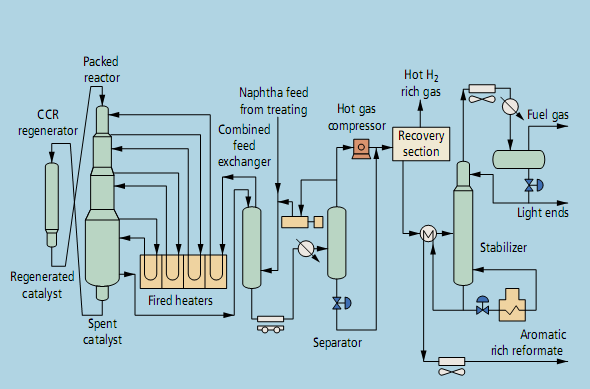 Reacciones del proceso
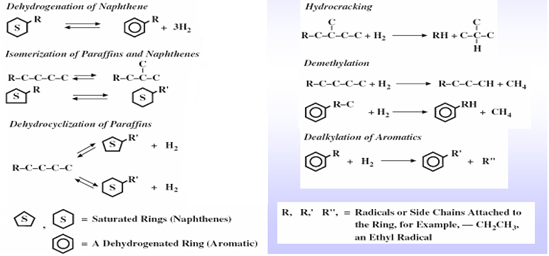 Como en cualquier serie de reacciones químicas complejas, se obtienen reacciones que producen productos indeseables en adición a los deseados. 
Las condiciones de reacción tiene que ser elegidas para favorecer las reacciones deseadas e inhibir las indeseadas. 
Estas condiciones están sujetas a la temperatura del reactor y su presión como las características de la alimentación fresca suministrada.
Procesos relacionados
Deshidrogenación
Deshidrociclización
Isomerización 
Hidrocraqueo
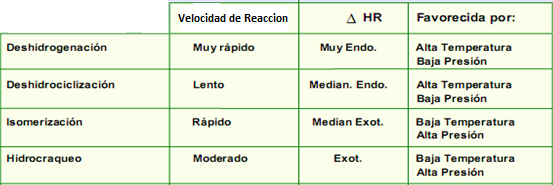 Ubicación del proceso en la refinería
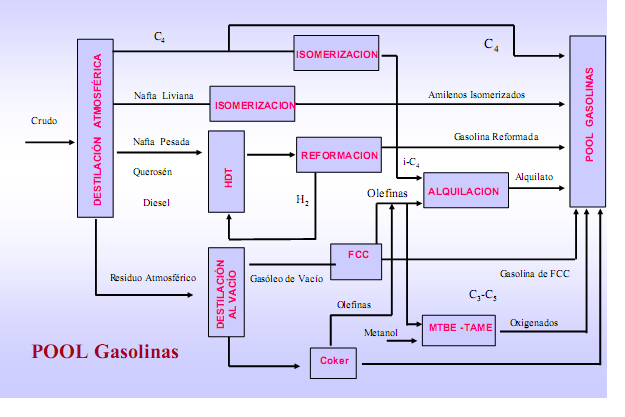 VARIABLES DE OPERACIÓN
Propiedades de la carga alimentada

Selectividad del catalizador

Actividad del catalizador

Estabilidad del catalizador
Presión del reactor

Temperatura del reactor

Velocidad espacial

Relación molar hidrogeno- hidrocarburo
VARIABLES DE OPERACIÓN
Presión del reactor
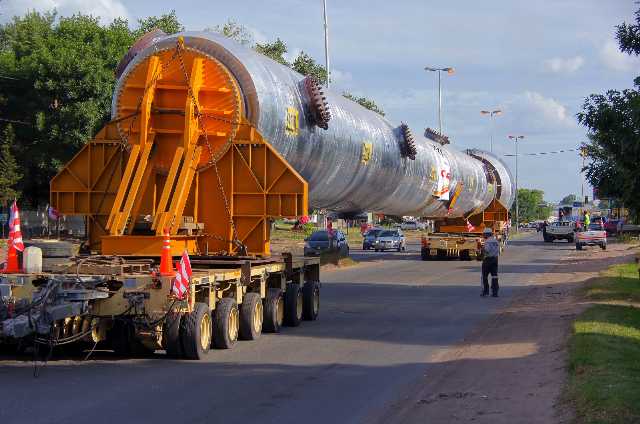 345 – 4830 Kpa
VARIABLES DE OPERACIÓN
Efectos sobre el proceso

Disminución de la presión del reactor:

Incremento del rendimiento de hidrogeno y reformado
Disminución de la temperatura requerida para obtener productos de calidad
Acorta el ciclo del catalizador ( incrementa el coque en el catalizador)
VARIABLES DE OPERACIÓN
Temperatura del reactor

Weighted-average inlet temperature (WAIT)

              WAIT = ∑ Xcat * Ti(reactor)

      Flujo continuo                    semiregeneración

       525 – 540 °C                           490 – 525 °C
VARIABLES DE OPERACIÓN
Velocidad espacial

Tiempo de residencia para el contacto óptimo entre reactivos y catalizador

              τ =   nafta procesada
                              Catalizador * tiempo
VARIABLES DE OPERACIÓN
Efectos sobre el proceso

Mientras mayor es la velocidad espacial, mayor es la temperatura requerida para obtener un producto de índice de octano específico

Un aumento en la velocidad espacial puede generar un leve aumento en los rendimientos, producto del menor tiempo de estadía en el reactor para que ocurran las reacciones de desalquilación
VARIABLES DE OPERACIÓN
Relación molar hidrogeno / hidrocarburo


    Moles de hidrogeno en el gas de reciclo
       Moles de nafta cargada a la unidad 


La función principal del hidrogeno en el gas de reciclo es limpiar o barrer los productos generados de las reacciones que están en el catalizador
VARIABLES DE OPERACIÓN
Efectos sobre el proceso

Un incremento en esta relación incrementa la velocidad lineal de la alimentación combinada y proporciona una buena cantidad de calor para llevar a cabo la reacción (endotérmica), así como también incrementa la presión parcial del hidrogeno lo que reduce el grado de formación de coque

Bajas relaciones de hidrogeno- hidrocarburo proveen altos rendimientos en hidrogeno y C5+
VARIABLES DE OPERACIÓN
Propiedades de la carga alimentada

Temperatura                    100 – 180 °C

Alimentación                      C6 + Naftas

Aumento del punto final          15 – 25°C
VARIABLES DE OPERACIÓN
Selectividad del catalizador

Depende de las necesidades individuales de cada refinería
Diferencias en los tipos de catalizadores pueden afectar directamente otras variables
A condiciones de operación y de alimentación constantes, el catalizador que pueda convertir la mayor cantidad de aromáticos en una operación BTX tiene la mayor selectividad
VARIABLES DE OPERACIÓN
Actividad y estabilidad del catalizador

La actividad es la habilidad de un catalizador de promover una reacción deseada respecto a la velocidad espacial, la temperatura o la velocidad de reacción

Un catalizador mas activo puede producir un reformado con un índice de octano deseado a mas bajas temperaturas

La estabilidad es un indicativo de cuanto tiempo un catalizador puede mantenerse en operación entre procesos de regeneración
catalizadores
Monometalico
Bimetálicos
Pt-Re
Función  Ácida
Al2O3 y Zeolita
Venenos del catalizador:
Arsénico
Plomo
Cobre
Nitrógeno
Cloro 
Agua
Azufre
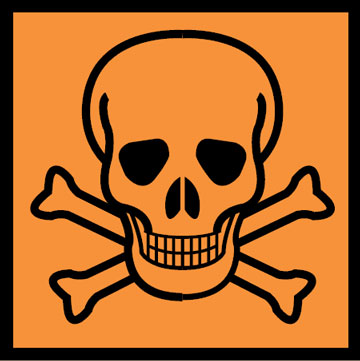 Reacciones del proceso
1-Deshidrogenación de naftenos
 a aromáticos
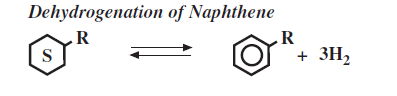 Es la más rápidas de todas las reacciones
Es muy endotérmica
H2 
Se favorece con:
T
P 
Hidrogeno/Hidrocarburo
2-Deshidrociclización de parafinas
 a aromáticos
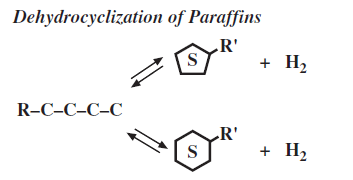 Es más lenta que la Deshidrogenación
Es muy endotérmica
Es catalizada por la función ácida del catalizador
Se favorece con:
T
P 
Hidrogeno/Hidrocarburo
Cinética y Termodinámica de la Deshidrogenación y la Deshidrociclización
∆H>0
∆G>0
∆S<0
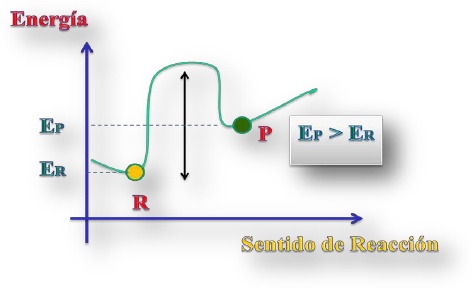 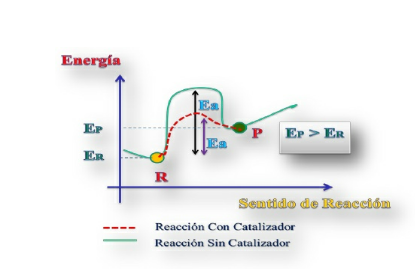 3-Isomerización
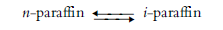 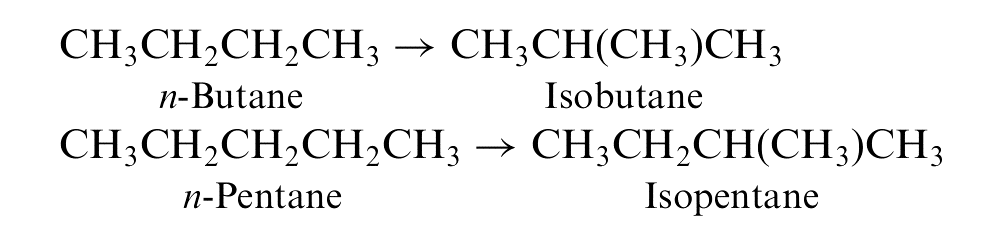 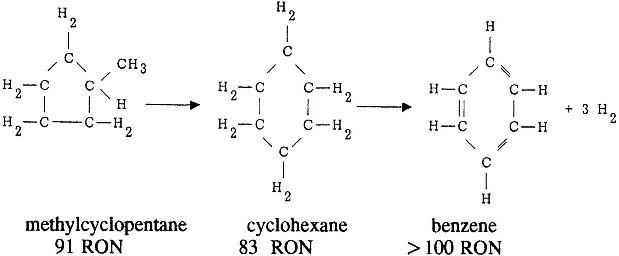 ¿Donde se encuentra?
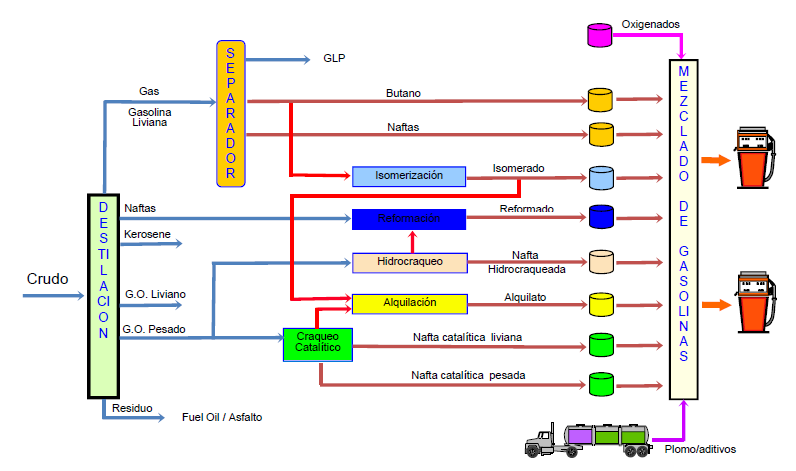 Diagrama de proceso
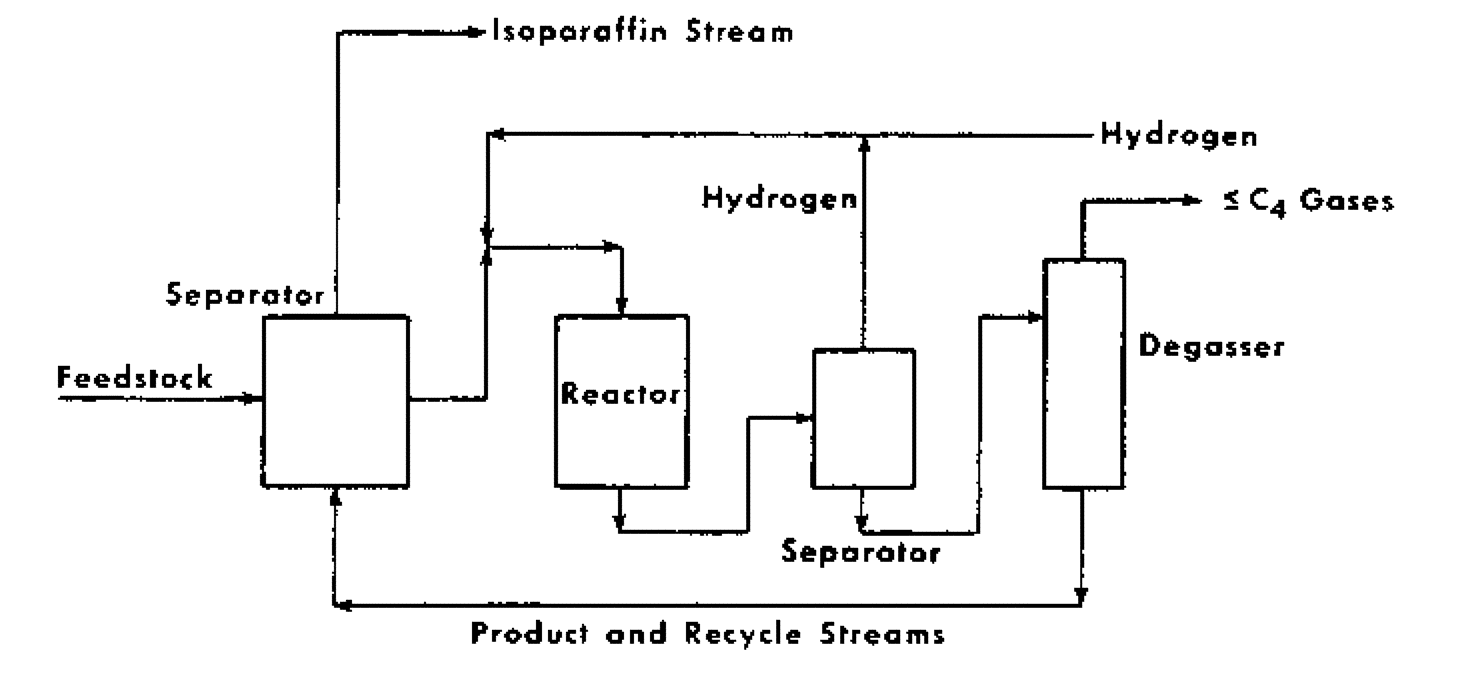 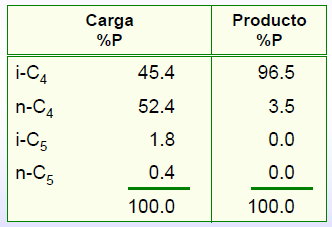 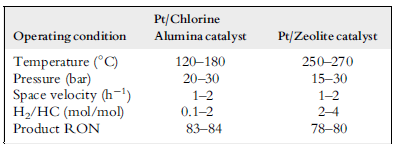 4- hidrocraqueo
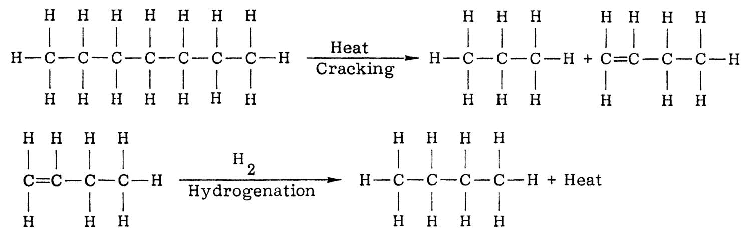 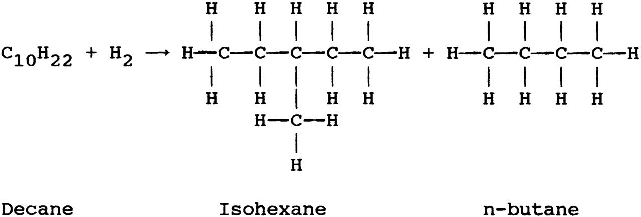 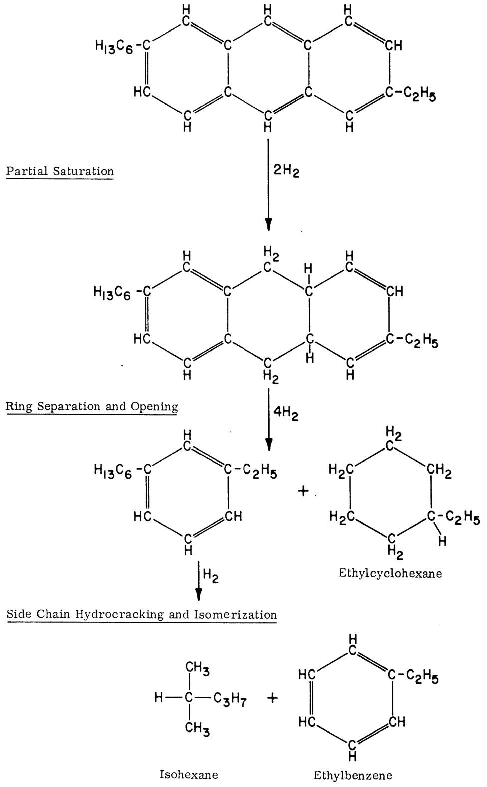 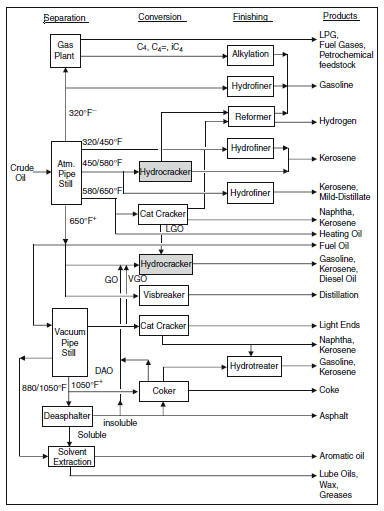 ¿Donde se encuentra?
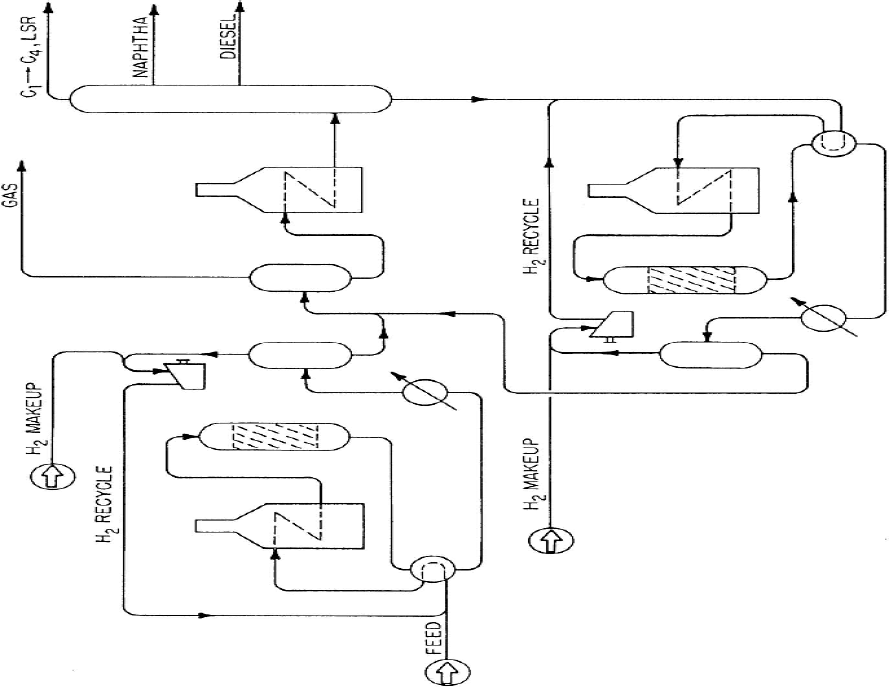 Diagrama de proceso
GRACIAS POR 
SU ATENCIÓN
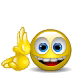